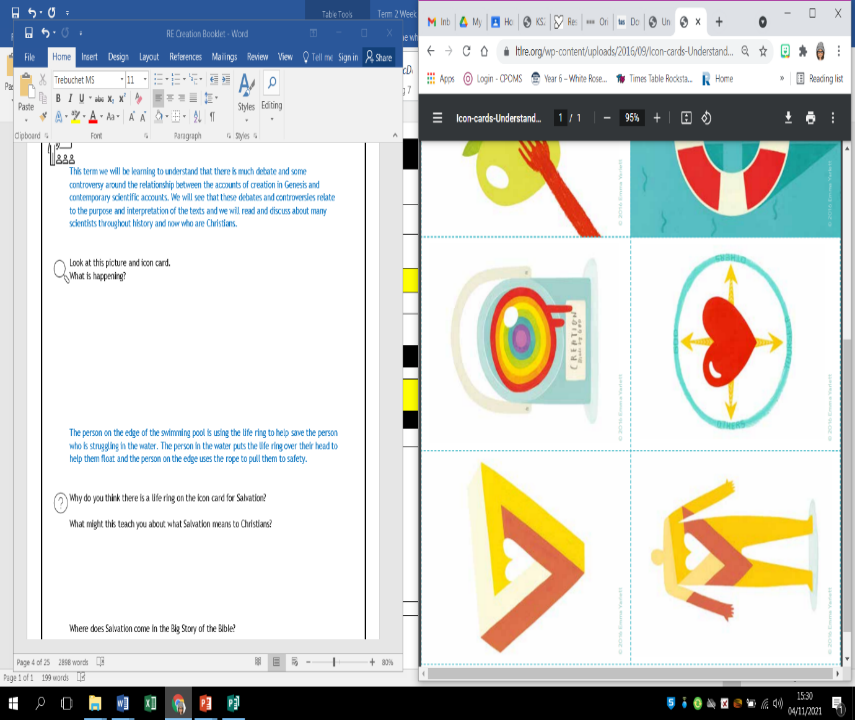 YEAR 4
Term 1
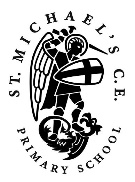 Creation
What do Christians learn from the Creation story?
Key 
Vocabulary:

God
creation
Genesis
Commandments
Fall
ingenuity
appreciation
natural
Christians
Stewards
caretakers
Adam and Eve
temptation
Garden of Eden
forgiveness
penance
Key Bible Stories:

Genesis 1:1-25, Genesis 1:26–31, Genesis 1:28–30.
Day 1 - God created the heavens and the earth and separated light from the darkness. 
Day 2 –God called the vault “sky”. God called the dry ground “land”.
Day 3 – The land produced vegetation. 
Day 4 – God separated the day from the night. 
Day 5 – God created living creatures. 
Day 6 – God made mankind in his own image.
Genesis 2:15–17
The Lord took the man and put him in the Garden of Eden to take care of it. 
He was commanded not to eat from the tree of the knowledge of good and evil.
Genesis 3
The serpent persuaded Adam and Eve to eat fruit from the forbidden tree.
God punished them all.
Knowledge Building Blocks:

God the creator cares for the creation, including human beings. 
As human beings are part of God’s good creation, they do best when they listen to God.
The Bible shows that God wants to help people to be close to him – he keeps his relationship with them, gives them guidelines on good ways to live (such as the Ten Commandments).
(Building blocks from EYFS: Christians believe God made our wonderful world and so we should look after it.
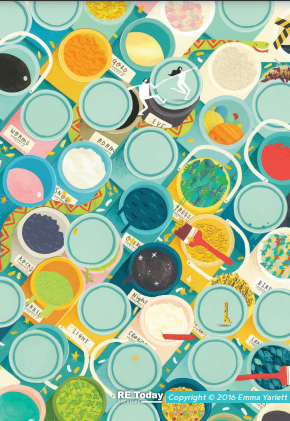